Конкурс фотографии «Дружба не знает границ»
Казаков Олег, 13 лет
Библиотека им. Маяковского – филиал МБУК  «Централизованная библиотечная система взрослого населения им. А.М.Горького»
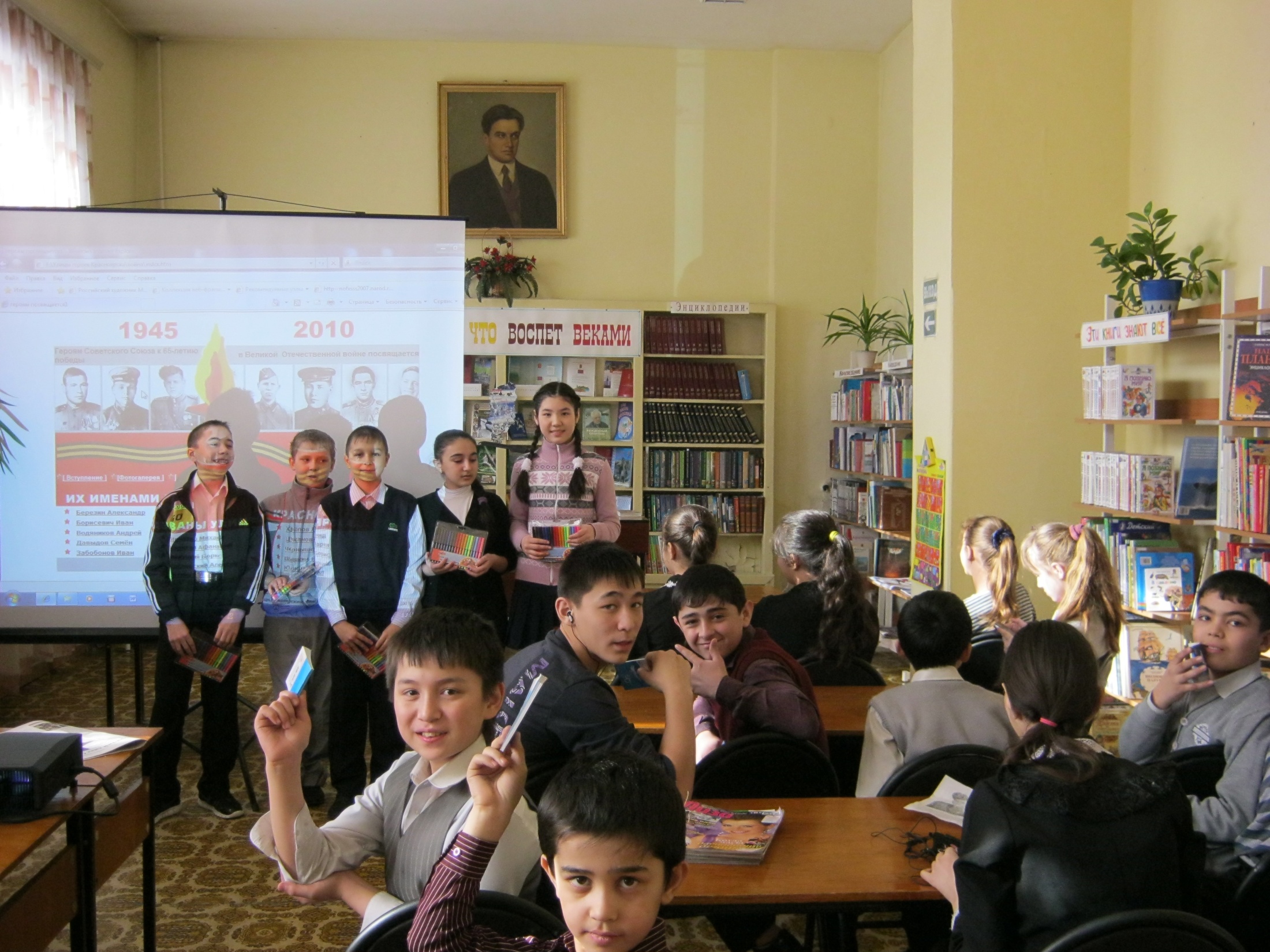 Ганицева Анна Анатольевна, 14 лет
МБОУ «Общеобразовательное учреждение Гимназия №15»


«Детская дружба»
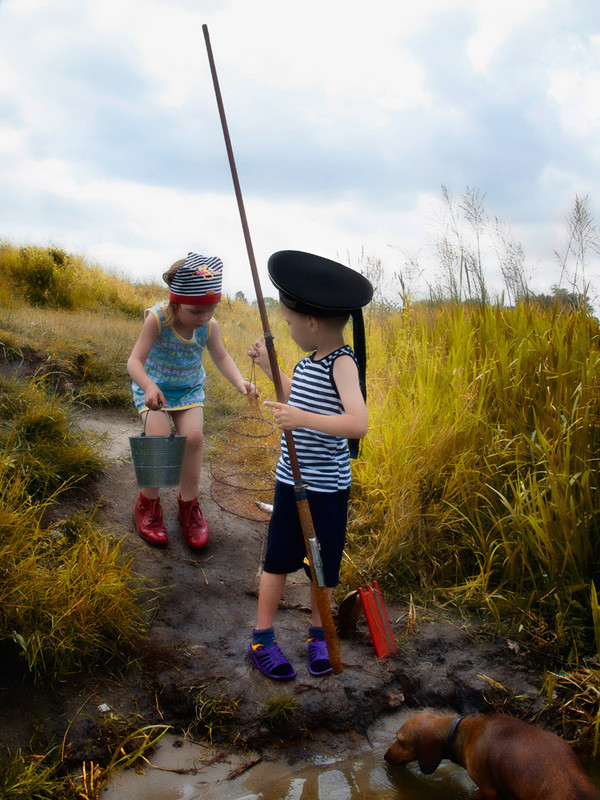 Цыкин Роман, 19 лет
МБОУ «Общеобразовательное учреждение гимназия №2»

«В ритме вальса»
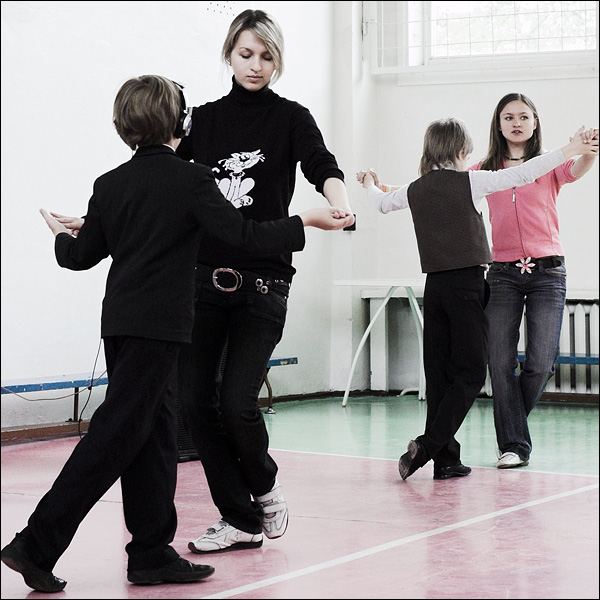 Горбачев Никита Сергеевич, 19 лет
 МБОУ «Общеобразовательное учреждение гимназия №2»
«Дружба крепкая не расклеится…»
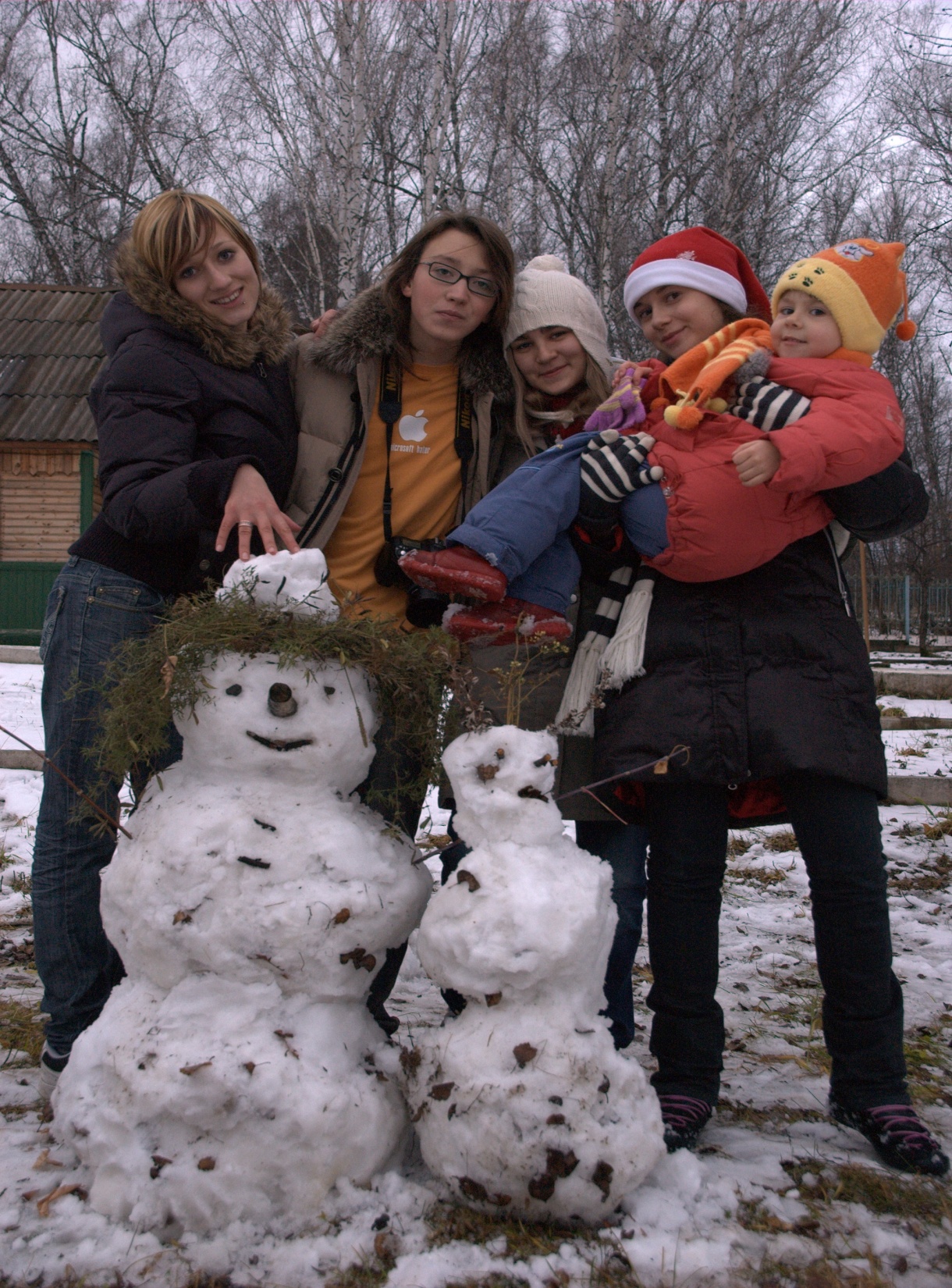 Матерухина Анастасия Сергеевна, 19 летМБОУ «Общеобразовательное учреждение гимназия №2»
«Лучи дружбы»
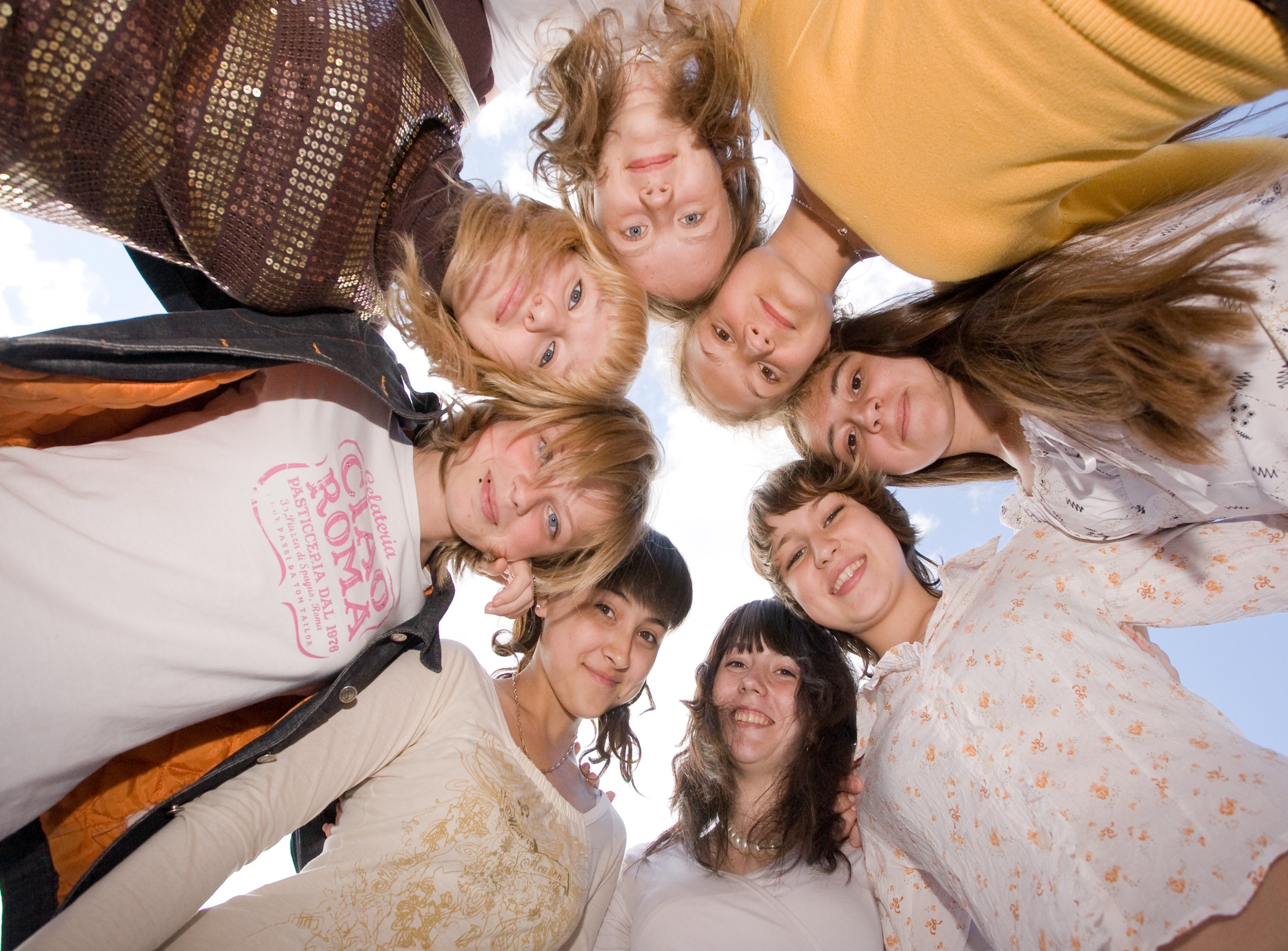 Гордеев  Роман Михайлович,  19 летМБОУ «Общеобразовательное учреждение гимназия №2»
«Три богатыря»
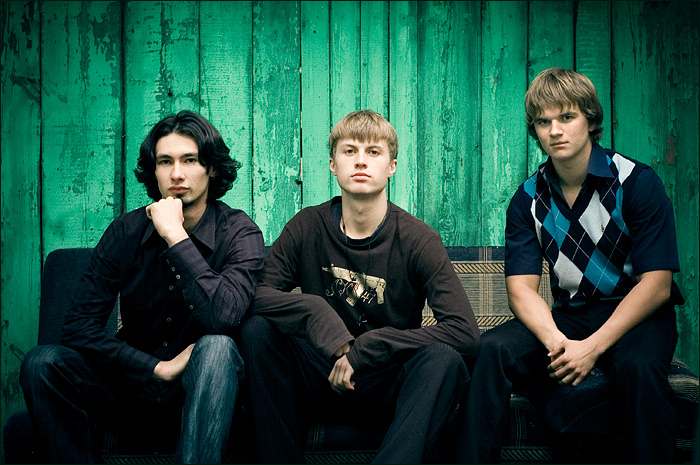 Фролова Виктория Александровна, 16 летМБОУ «Общеобразовательное учреждение гимназия №2»
«Фестиваль народов мира»
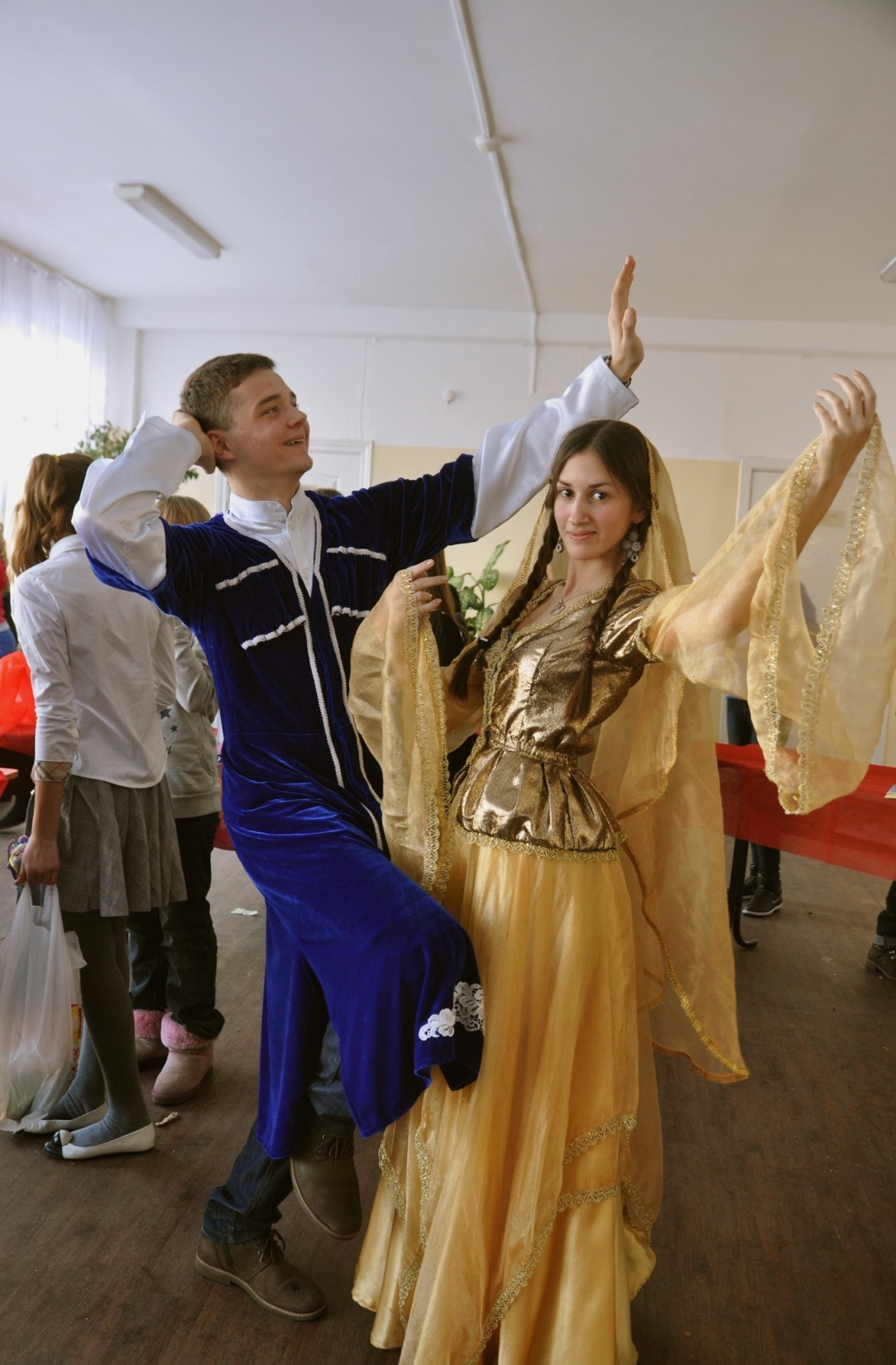 Луговских Анастасия, 15 летМБОУ «Средняя общеобразовательная школа №1»
«А пока мы только дети»
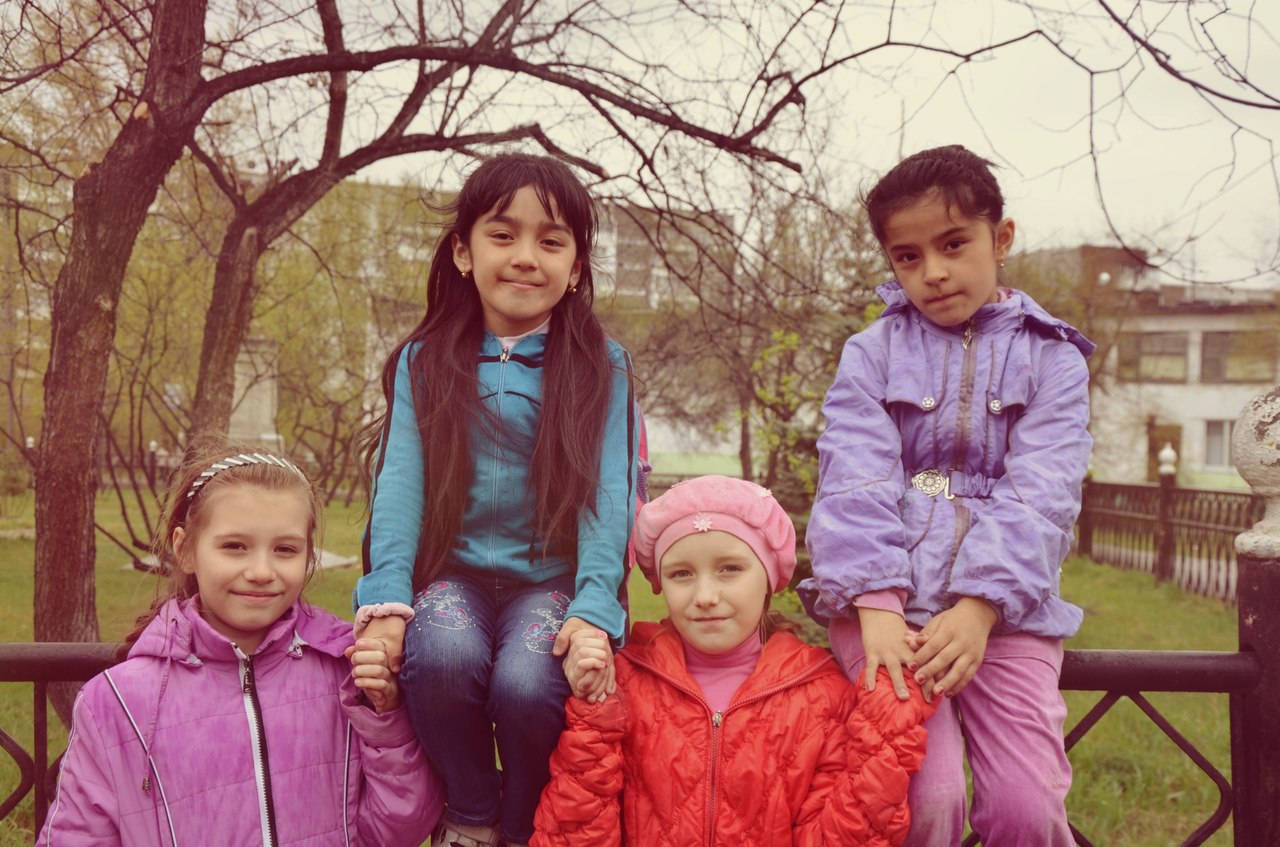 Луговских Анастасия, 15 летМБОУ «Средняя общеобразовательная школа №1»«Вместе нам веселее»
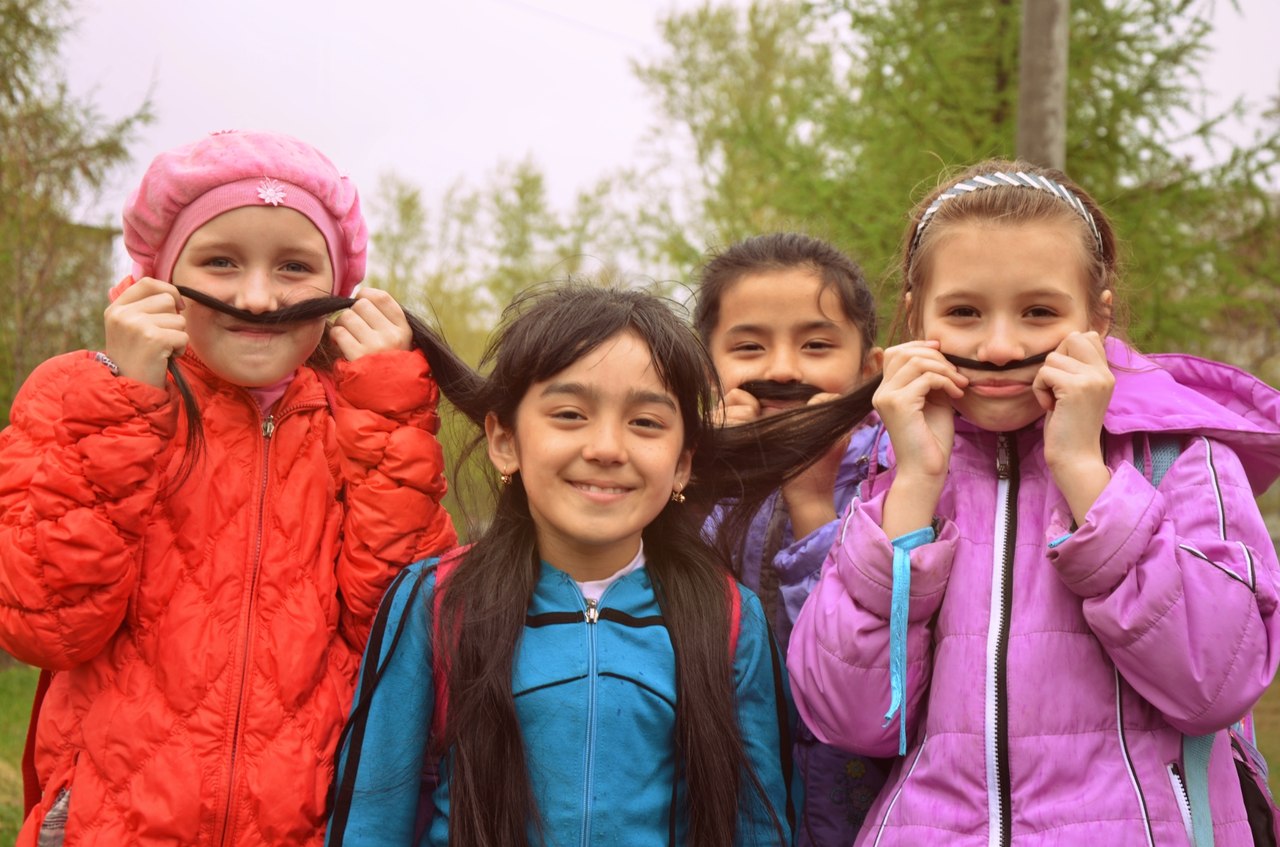 Луговских Анастасия, 15 летМБОУ «Средняя общеобразовательная школа №1»«Друзья»
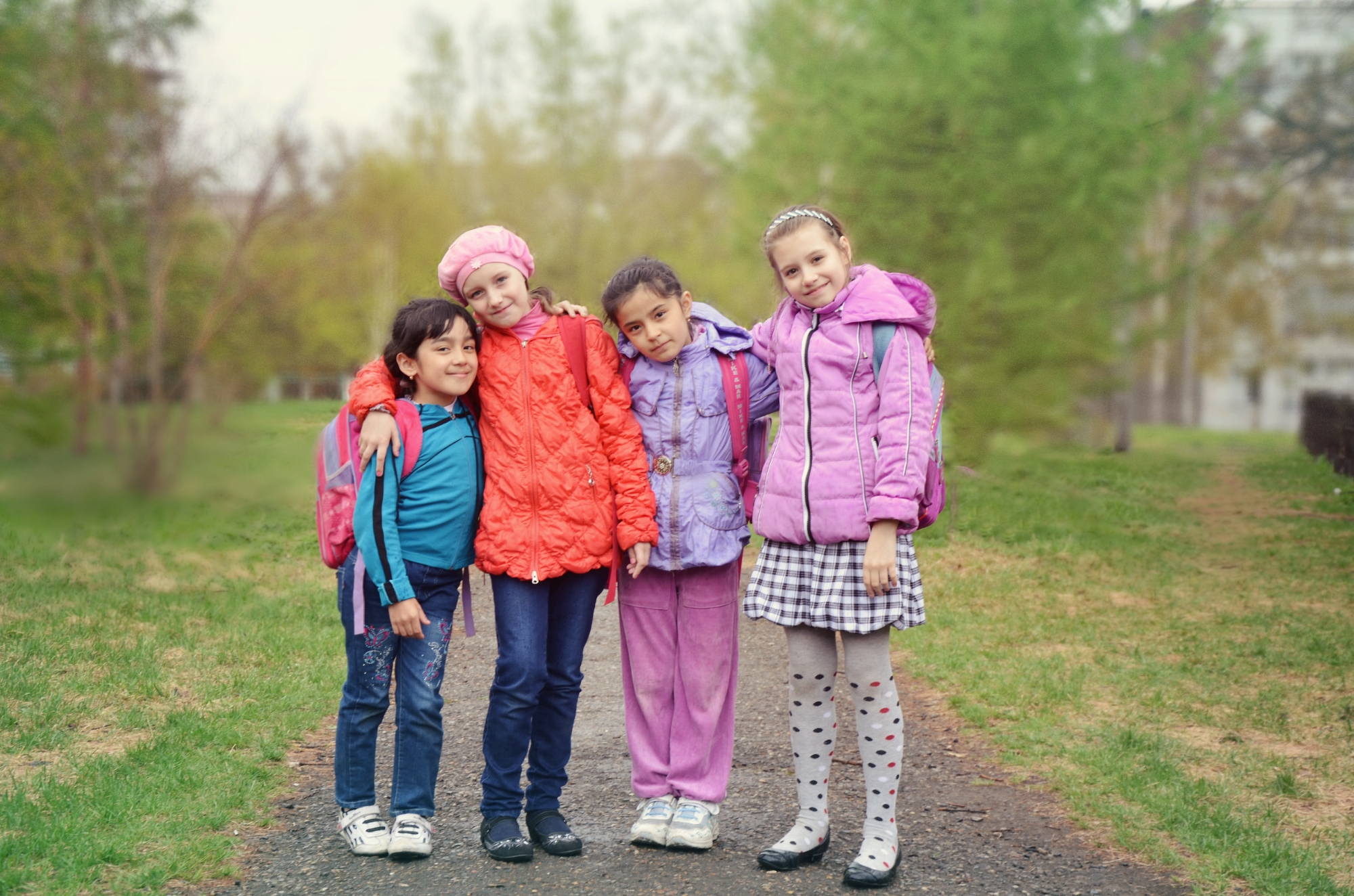 Луговских Анастасия, 15 летМБОУ «Средняя общеобразовательная школа №1»«Весенняя прогулка»
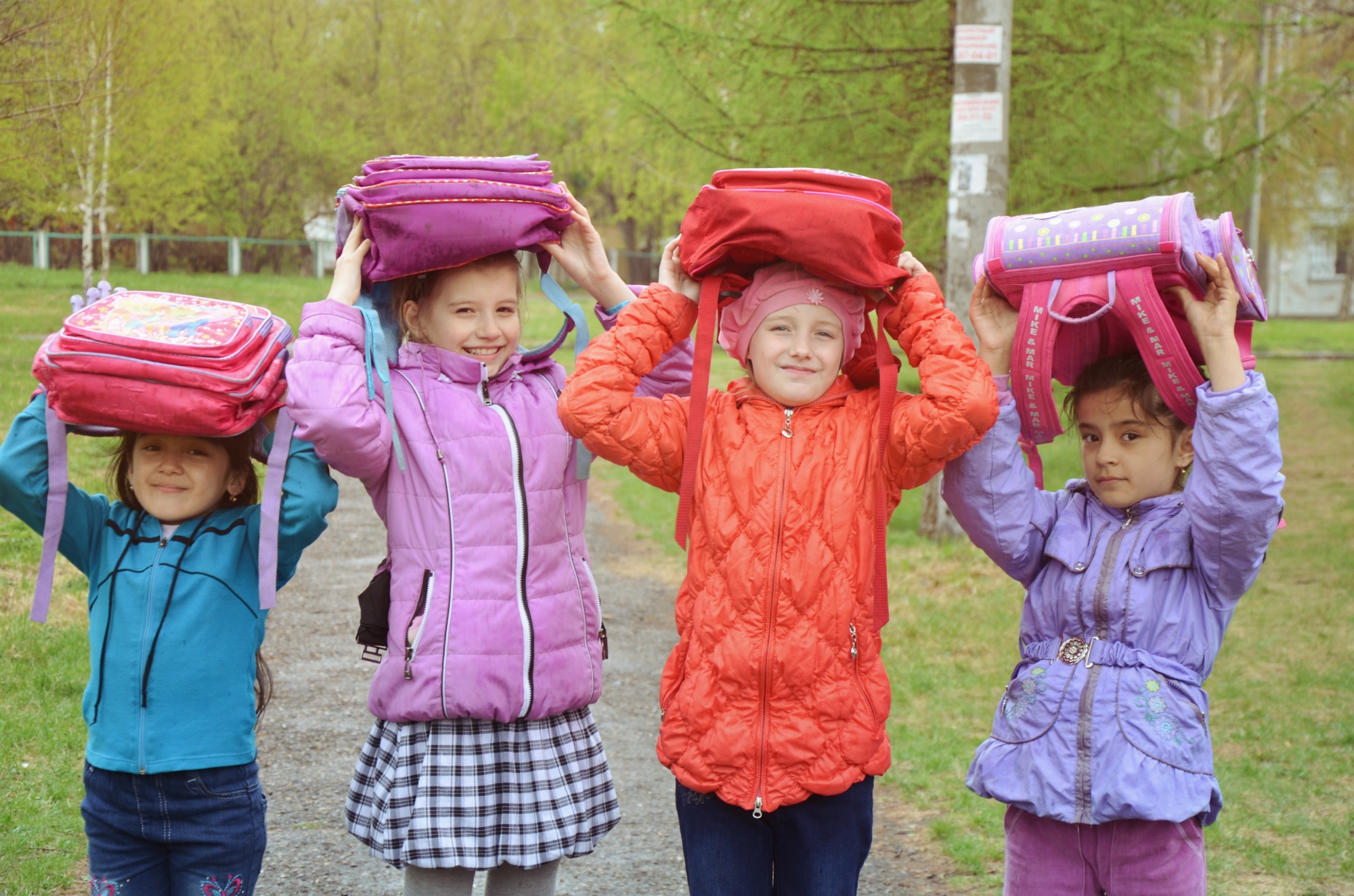 Луговских Анастасия, 15 летМБОУ «Средняя общеобразовательная школа №1»«В парке»
Ходарева Анастасия, 16 лет Библиотека им. К.Г. Паустовского – филиал МБУК «ЦБС взрослого населения им. А.М. Горького»
«Мой друг родом издалека»
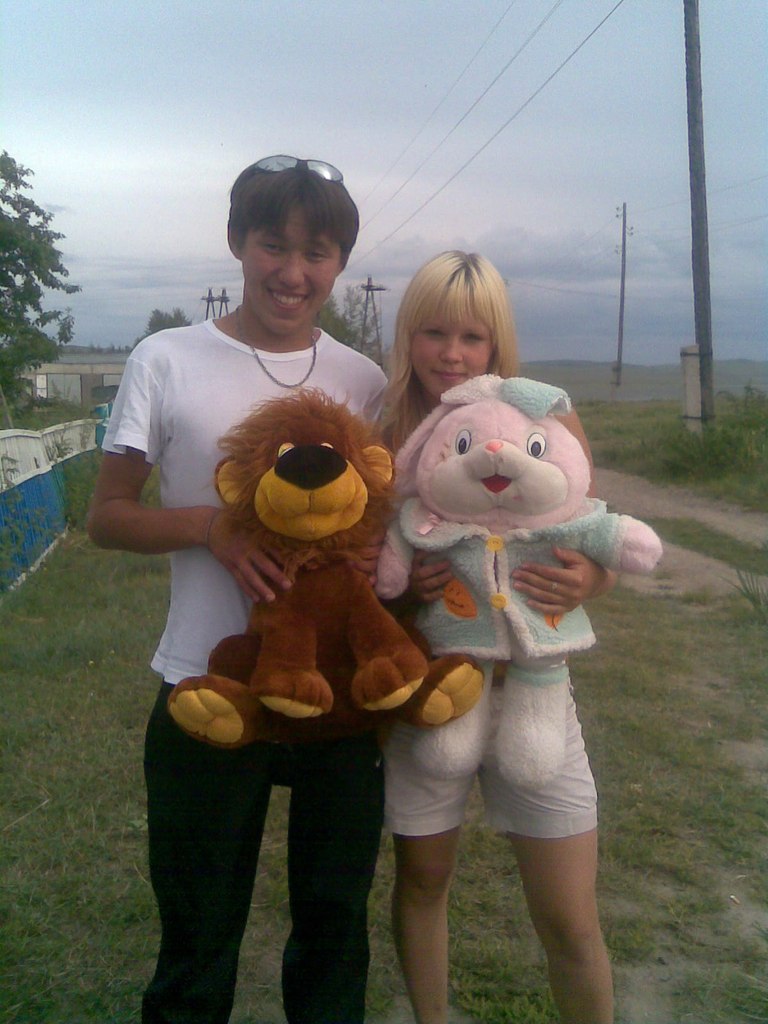 Ходарева Анастасия, 16 лет Библиотека им. К.Г. Паустовского – филиал МБУК «ЦБС взрослого населения им. А.М. Горького» «Саня и Ваня»
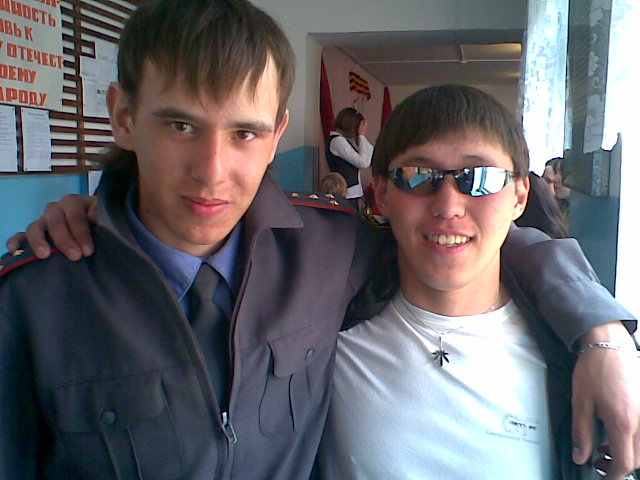 Ягудина Анастасия, 13 лет МБОУ «Средняя общеобразовательная школа № 80»
«Кыргызская красавица», работа 1
Ягудина Анастасия, 13 лет МБОУ «Средняя общеобразовательная школа № 80»«Кыргызская красавица», работа 2
Ягудина Анастасия, 13 лет МБОУ «Средняя общеобразовательная школа № 80»«Фестиваль национальных культур», работа 1
Ягудина Анастасия, 13 лет МБОУ «Средняя общеобразовательная школа № 80»«Фестиваль национальных культур», работа 2